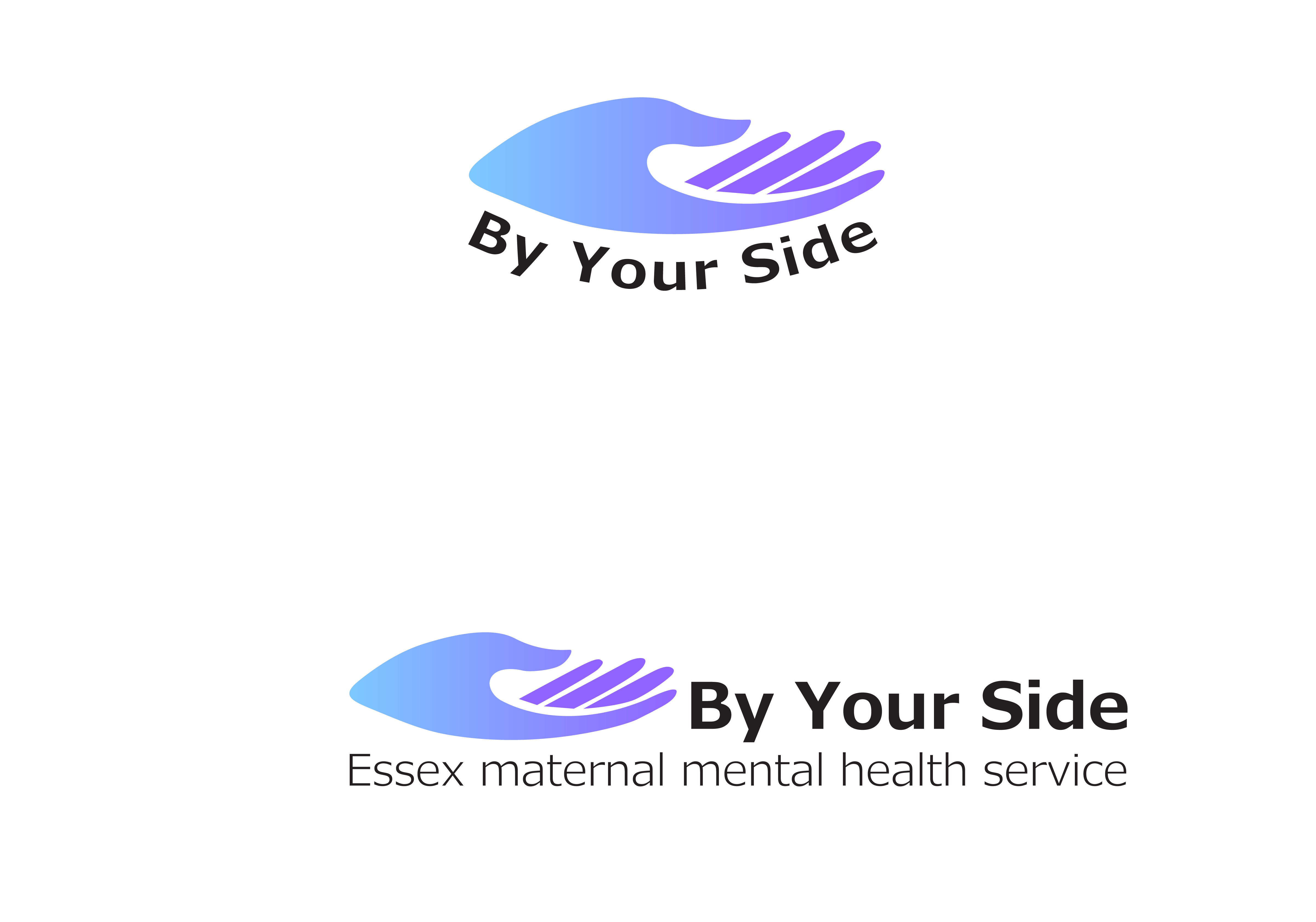 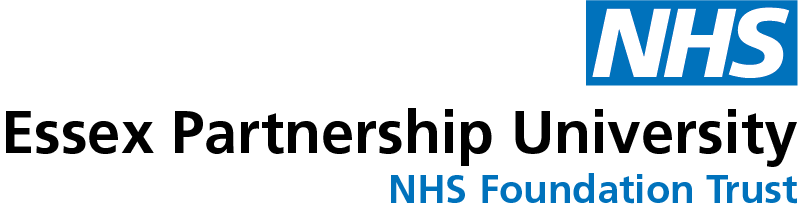 ‘By Your Side’ Eligibility Criteria
‘By Your Side’ is a 9-5 Monday-Friday service, without crisis support. If your concern is immediate, please follow the usual emergency routes or contact 111 and select the option for mental health crisis.
We recommend that referrals are made at least four weeks after the loss to allow the body and mind time to recover, and to enable us to offer support at the right stage in a person’s journey. We will accept referrals up to one year after the loss.

If you would like further clarity please visit our website or email epunft.byyourside-maternalmentalhealth@nhs.net to discuss the appropriateness of a potential referral or request consultative advice